Living Well through the Coronavirus Pandemic
Tools and Strategies for Coping Effectively
Suzanne Burger, PsyD
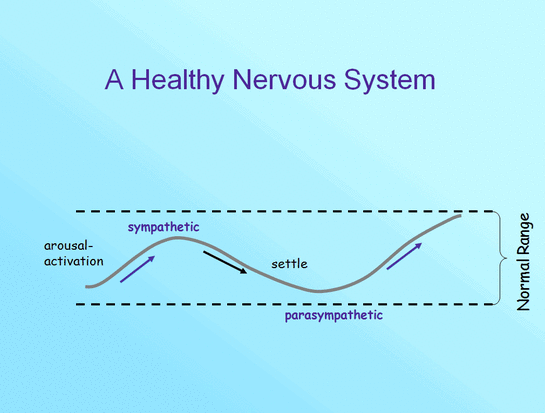 +545 × 413
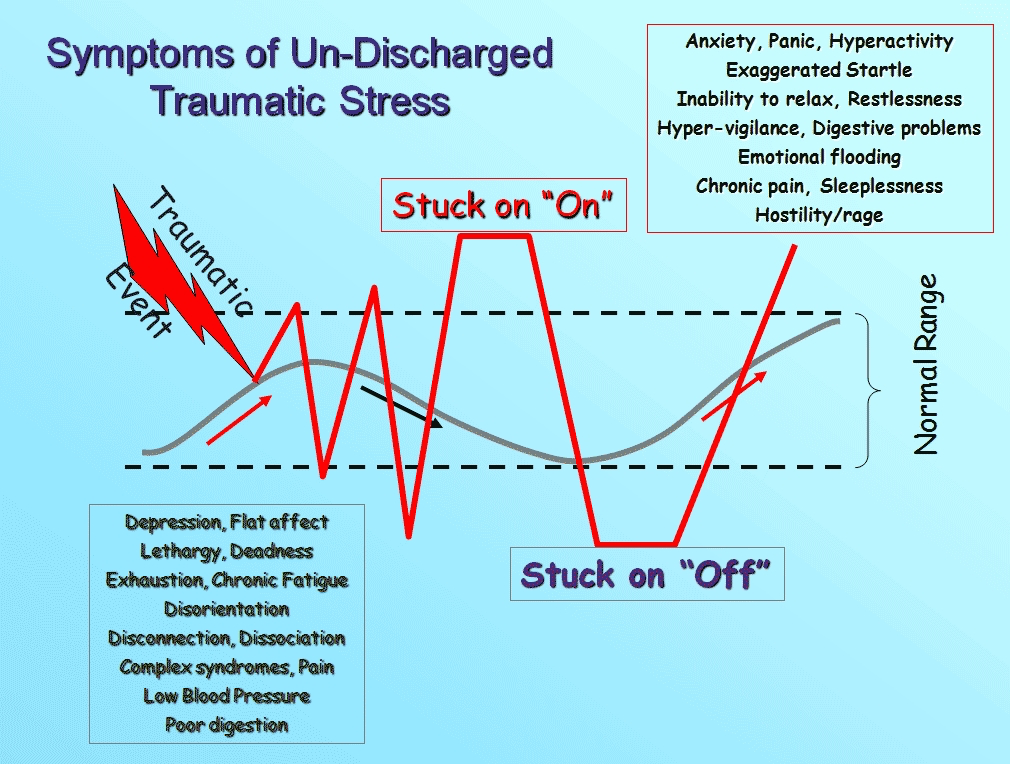 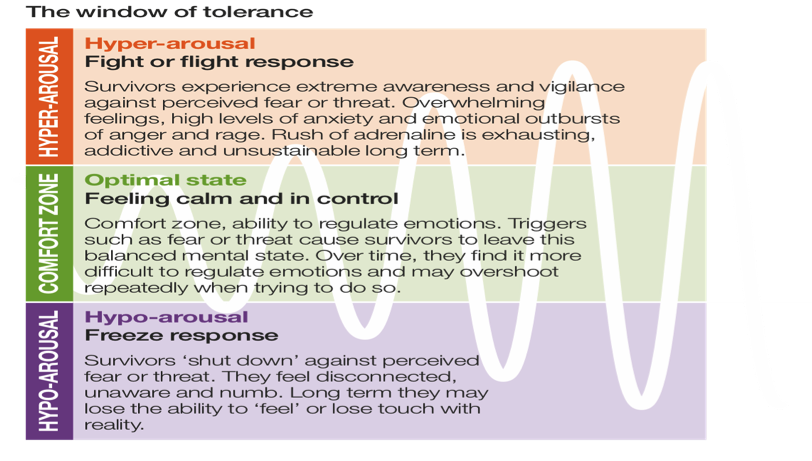 Reactions/Emotions
Anxiety
Fear
Sadness ranging to Depression
Anger
Helplessness
Shame
Denial/Minimization
Activation of preexisting OCD or PTSD symptoms

Distinction between primary and secondary emotions
We are rarely in imminent, life or death danger!
We cannot change the cards we are dealt, just how we play the hand

You do have influence over how you respond to what is happening
General Recommendations
Maintain structure/routine
Maintain healthy diet
Maintain good sleep habits
Maintain or increase fitness regimen 
Get creative about social engagement: e.g. plan a Zoom gathering of friends
Touch when possible or self-touch otherwise
Reduce exposure to news/social media
Reframe containment as opportunity for “some day” or bucket list opportunities
Self-empowerment through gratitude practice and/or playing it forward
Down-regulating Activities/Resources
Sensory Awareness (5-4-3-2-1) and 
Grounding
Yoga
Breathwork (in for 4/hold for 4/out for 6-8)
Imagery/Visualization (work of Belleruth Naparstek)
Aerobic exercise (discharge excess energy)
Massage/Touch
Sex
Self-touch for support/containment
Down-Regulating Activities/Resources
Nature/Walks/Hikes
Soothing Music
Reading poetry/fiction/biographies/etc…
Pets
Hobbies (needlework, gardening, etc…)
Developing patience and compassion towards one’s own emotions
Meditation,  Prayer, Reiki
Social Engagement
Humor
Up-Regulating Activities/Resources
Dance
Movement/Exercise
Up-tempo Music
Singing
Laughter
Social-engagement
Prosocial activity (volunteering, possibly remotely)
For IW, ongoing activism/letter-writing/postcards/preparations for fall campaign
Opportunities for creativity